School Leadership and Improvement
Presented by
Dr. René Wihby
17th August 2018
Session Objectives
At the end of this session participants will be able to:
Identify the leadership skills and knowledge needed to  improve educational institutions  and organizations
Reflect on their  institutions  and organizations and   determine what needs to change and improve
Use their skills and knowledge to build capacity to  improve their institutions and organizations
Devise strategies to improve  educational institutions and organizations
Reflect on the distribution of leadership in their school.  
Identify characteristics of  school effectiveness  and effective leadership.
Leadership
No agreed definition of the concept of leadership (Leithwood et al., 1999).
“The definition of leadership is arbitrary and very subjective” (Yukl, 2002, pp. 4–5). 
“Leadership is like beauty, it is hard to define, but you know it when you see it” (Bennis, 1989). 
“Leadership is often regarded as the single most important factor in the success or failure of institutions” (Bass, 1990).
Leadership
“Leaders are largely responsible for school performance” (Ogawa & Scribner, 2002).
Empirical link between school leadership and student achievement.
The second most important school-based factor in children’s academic achievement (Leithwood, Louis, Anderson, & Wahlstrom, 2004). 
Indirect influence on students’ achievements through the school climate they craft (Hallinger & Heck, 1998). Influence staff motivation, commitment and working conditions.
School Improvement
‘A strategy for educational change that enhances student outcomes as well as strengthening the school's capacity for managing change” (Hopkins, 1994, p.3).
 ‘A collaborative, supportive and exciting process that involves all the stakeholders in learning how to make systematic progress in achieving the aims and accountabilities of the school’ (Reid, Hopkins & Holly, 1987).
The development of policies and practical initiatives to improve schools and the quality of students’ educational experiences.
Effective Leadership
Shape a vision of academic success for all students, one based on high standards
Create a climate hospitable to education in order that safety, a cooperative spirit, and other foundations of fruitful interaction prevail;
Cultivate leadership in others so that teachers and other adults assume their part in realizing the school’s vision
Improving Instruction to enable teachers to teach at their best and students to learn at their utmost 
Manage people, data and processes to foster school improvement. 
(The Wallace Foundation, 2012)
Shape a vision of academic success for all students, one based on high standards
Establish a school-wide vision
commitment to high standards 
the success of all students.
Have high expectations for all (advantaged and less advantaged students)
Standards and success for all students
(Mendels, 2012)
Create a climate hospitable to education in order that safety, a cooperative spirit, and other foundations of fruitful interaction prevail
A healthy school environment-safety and orderliness.
Climate hospitable to learning:
sense of  safety (students and staff )
respect for all members of the school community,
involve staff in various school-wide functions; 
and a parallel outreach to students that engaged and involved them in a variety of activities” (Portin et al., 2009, p. 59).
Cultivate leadership in others so that teachers and other adults assume their part in realizing the school’s vision
They are not the lonely-at-the-top, hero-principal who has become a fixture of popular culture. 
Make use of all the skills and knowledge on the faculty and among others- build capacity among staff. 
Empowered school culture
building instructional and operational competencies
building capacity increases productivity,
cultivates a climate of positive morale,
and generates school success.
Improving Instruction to enable teachers to teach at their best and students to learn at their utmost
The quality of instruction. 
Research-based strategies- to improve teaching and learning (discussions about instructional approaches).
A preference of many teachers to be left alone (The Wallace Foundation, 2012).
Principals spend time in classrooms to evaluate instruction. Secondary schools-they ensure that someone who is qualified does so.
Effective principals take advantage of the collaborative culture they work to create in their schools.
Manage people, data and processes to foster school improvement.
According to Darling-Hammond(2007), “the number one reason for teachers’ decisions about whether to stay in a school is the quality of administrative support — and it is the leader who must develop this organization” (p. 17).
Effective principals make the best use of data, learning to ask useful questions of it and taking advantage of it for collaborative inquiry among teachers and helpful feedback to students (Portin et al., 2009).
Effective leaders view data as a means not only to pinpoint problems but to understand their nature and causes.
School Effectiveness
An effective school promotes the progress of its students- intellectual, social and emotional outcomes while taking into account their socio-economic status, family background and prior learning (Chapman, 1991). 
“The school in which students’ progress further than might be expected from consideration of its intake” (Mortimore, 1991).
An effective school thus adds extra value to its students' outcomes, in comparison with other schools serving similar intakes.
School Effectiveness
An effective school might be expected to have:
 strong leadership from the Head
a pervasive and broadly understood focus on teaching and learning 
a safe and orderly school learning environment or 'climate' that is conducive to teaching
high expectations for achievement from all students 
parental involvement in homework, helping in lessons etc.
the use of student achievement test data for evaluating programme and school success
School Effectiveness
pupil involvement (both in the classroom and within the school in societies, sports teams, leadership positions, representative positions).
consistency across lessons in the same subjects, across different subjects in the same years and across different years in the pupil learning experiences they offer.
WHAT MUST THE LEADER KNOW?
In order to effectively lead change and improvement the following skills and knowledge are required:
Emotional Intelligence
Problem Solving Skills
Communication Skills
Instructional Knowledge and
Operational Knowledge.
International school leadership
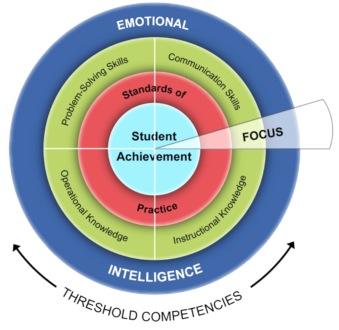 International school   leadership
WHAT MUST THE LEADER DO?
Collaboratively builds a compelling and shared vision for the  school
Develops and champions specific goals for the school, while removing distractions
Communicates and integrates the vision and goals into all  aspects of the school
Establishes and models high expectations for all
Provides individuals with support, consideration and guidance
Intellectually stimulates staff and ensures the pursuit of new  learning
International school leadership
WHAT MUST THE LEADER DO?
Models exemplary behaviour in terms of organizational values and practices
Builds trust with all individuals and organizations within the school and community
Builds a culture of engagement, collaboration, and shared leadership
Organizes the physical and human resources to promote collaboration
Develops strong relationships with families and community groups
International school   leadership
WHAT MUST THE LEADER DO?
Engages experts to support the achievement of school goals
Ensures physical and emotional    safety 
Effectively manages capital, and carefully select material and  human resources
Provides direct and indirect instructional support
Leads and monitors student achievement and school  improvement
Creates a culture of internal accountability
Actively engages in external accountability measures.
International school leadership
A model for leading educational change
A model premised on collaboration that does not
	only exist at the school level, but
	‘…that such collaborations have to reach out to the
	wider community..’ (Ainscow and West, 2006)

	And should transform those stakeholders
	‘…who remain on the margins of the system into full
	participants. (Ainscow and West, 2006)
A model for leading educational change
The model seeks to unite all the agents of change,
that is, policy makers, schools’ supervisors, teachers,
principals, community leaders and parents, in a way that
fosters collaboration, shared meanings and purposes
among them, with a focus on improving teaching and
learning in all schools.
A Model of School Improvement for  Trinidad and Tobago
MOE & Governmental  Agencies
External funding agencies
Role of School

Focus on Student  Learning
Effective School  Leadership
Effective Teaching  and Learning
Accountability
Collaborative  Practice
Implementation of  relevant improvement  initiatives
Role of Government
Resource provision
Capacity building
Support
Accountability
Leadership
Administration
feedback	negotiation
Policy development  and         Implementation  Unit
Role of District
Monitoring
Capacity building
Supervision
Support
Accountability
Leadership
feedback	negotiation
School staff  Parents Students  District  Community
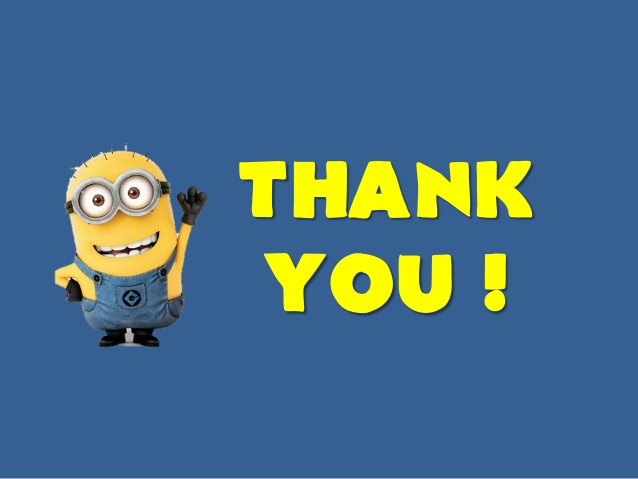